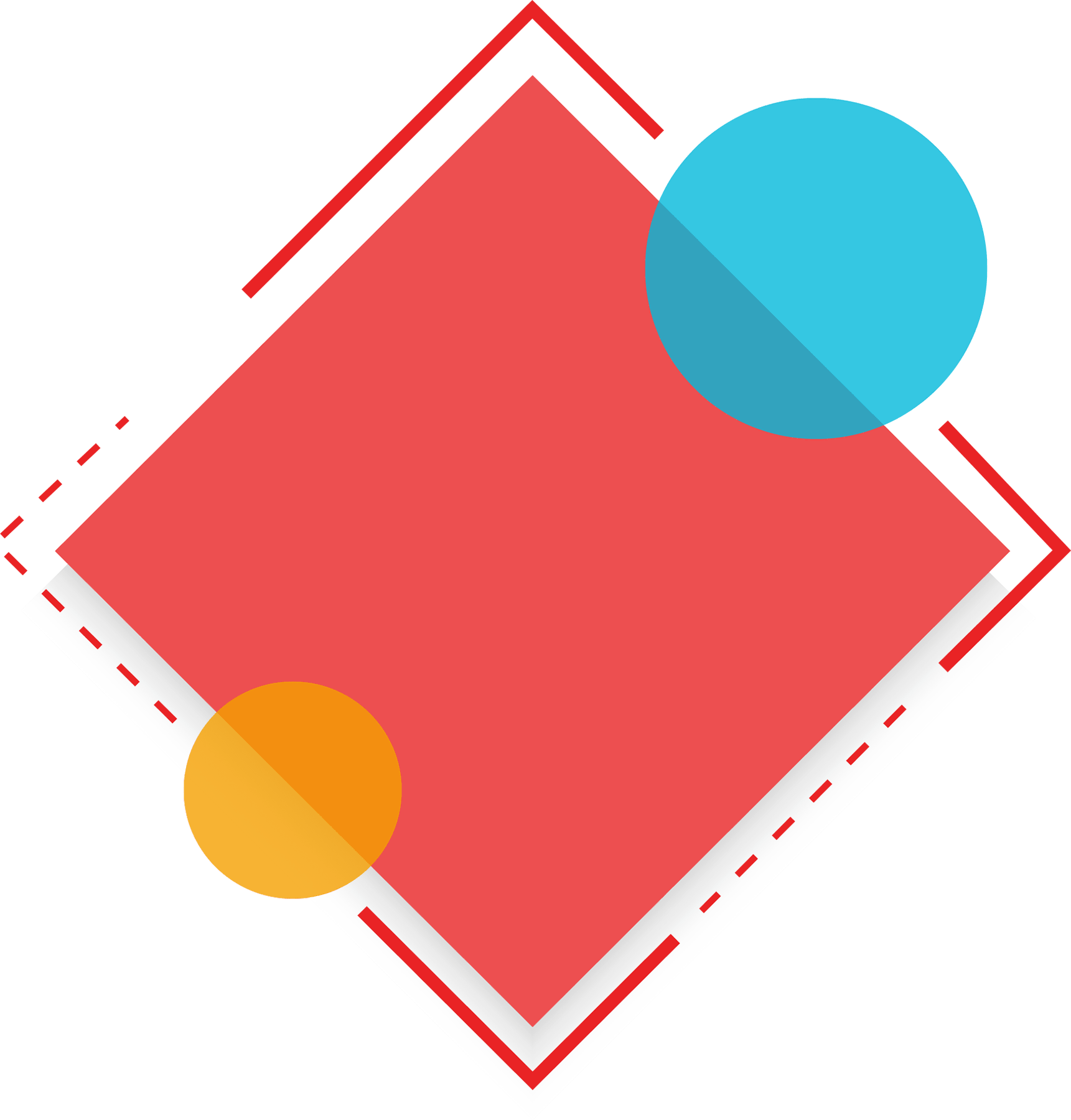 SHAPES
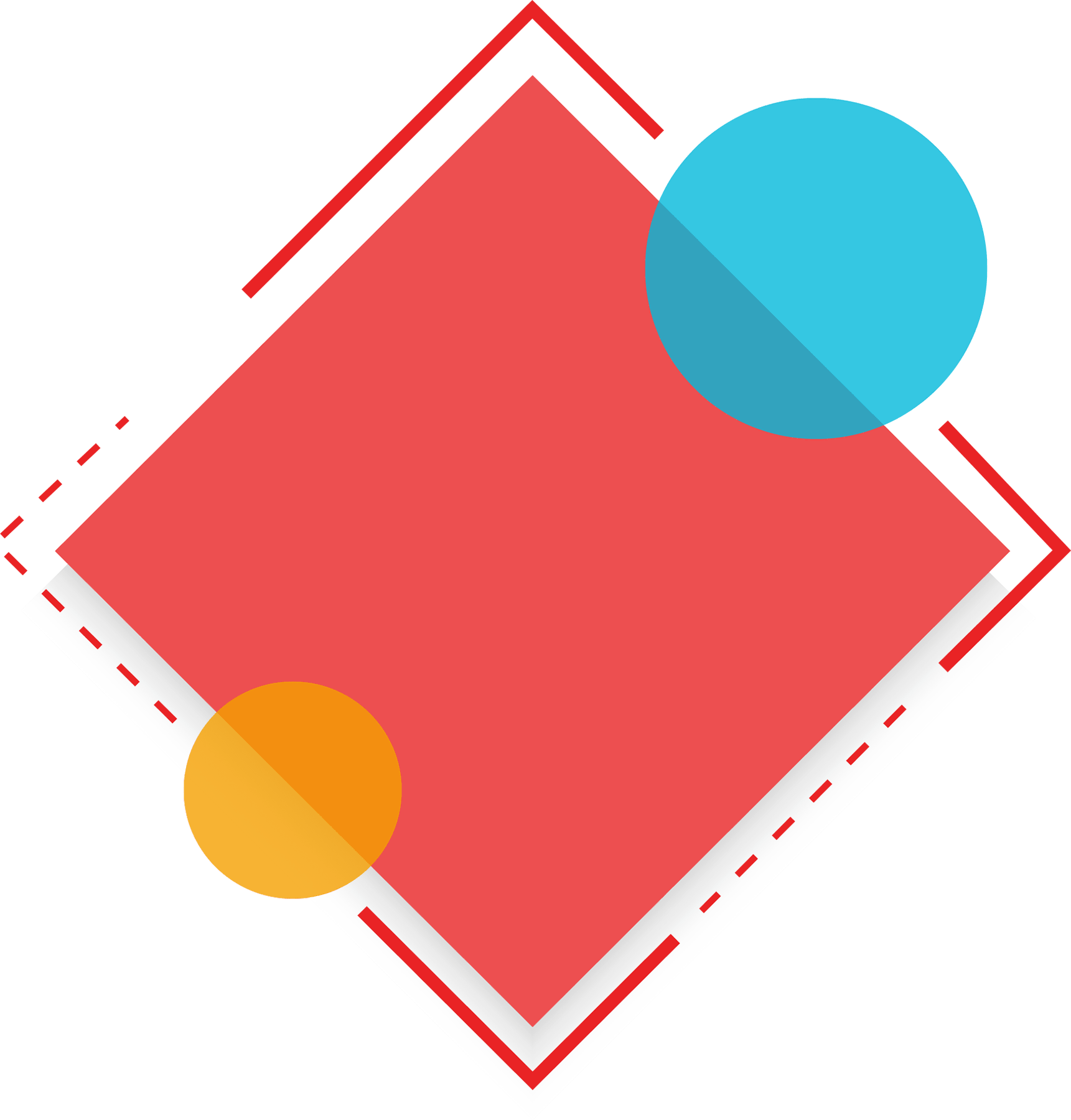 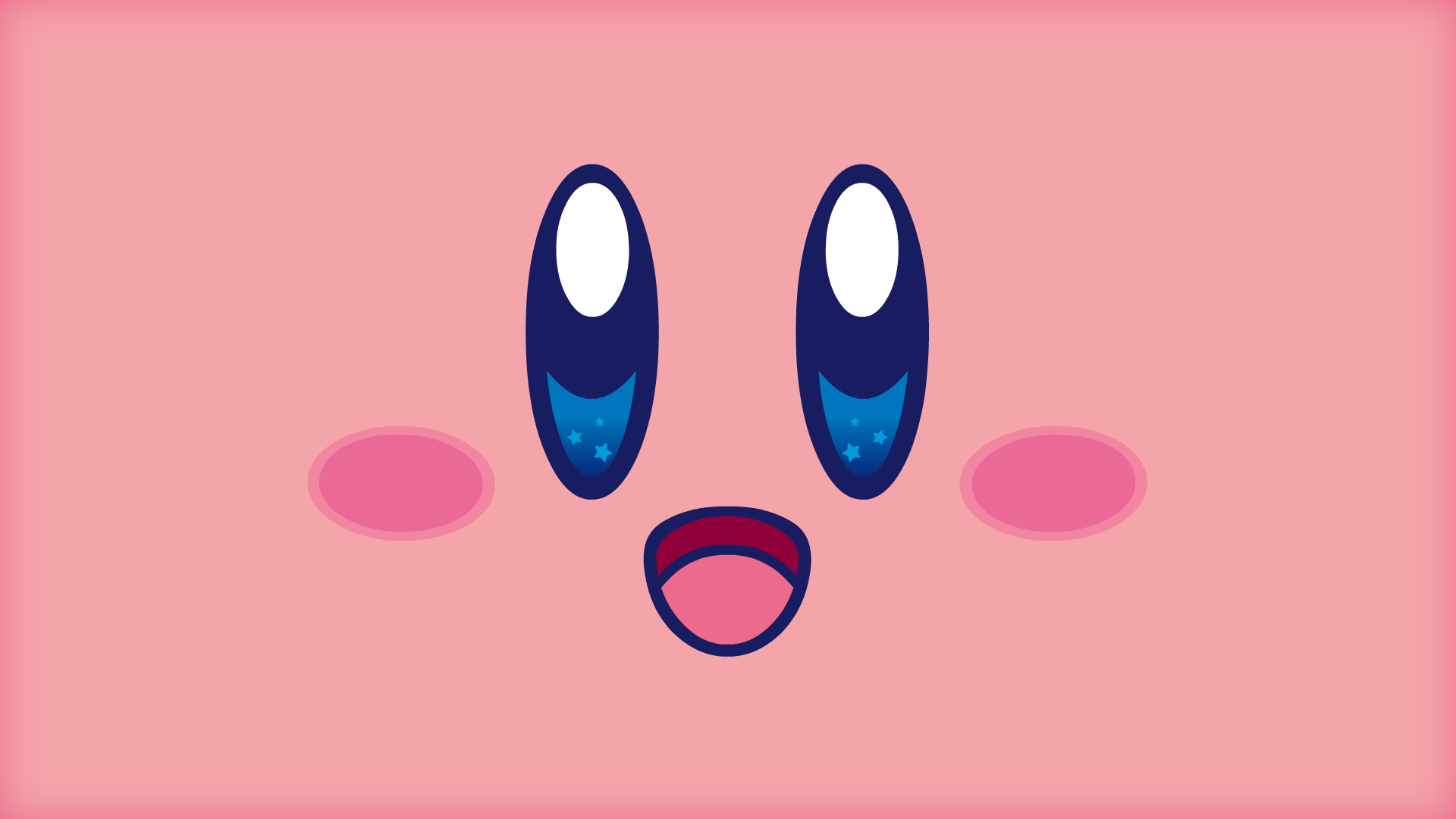 Square
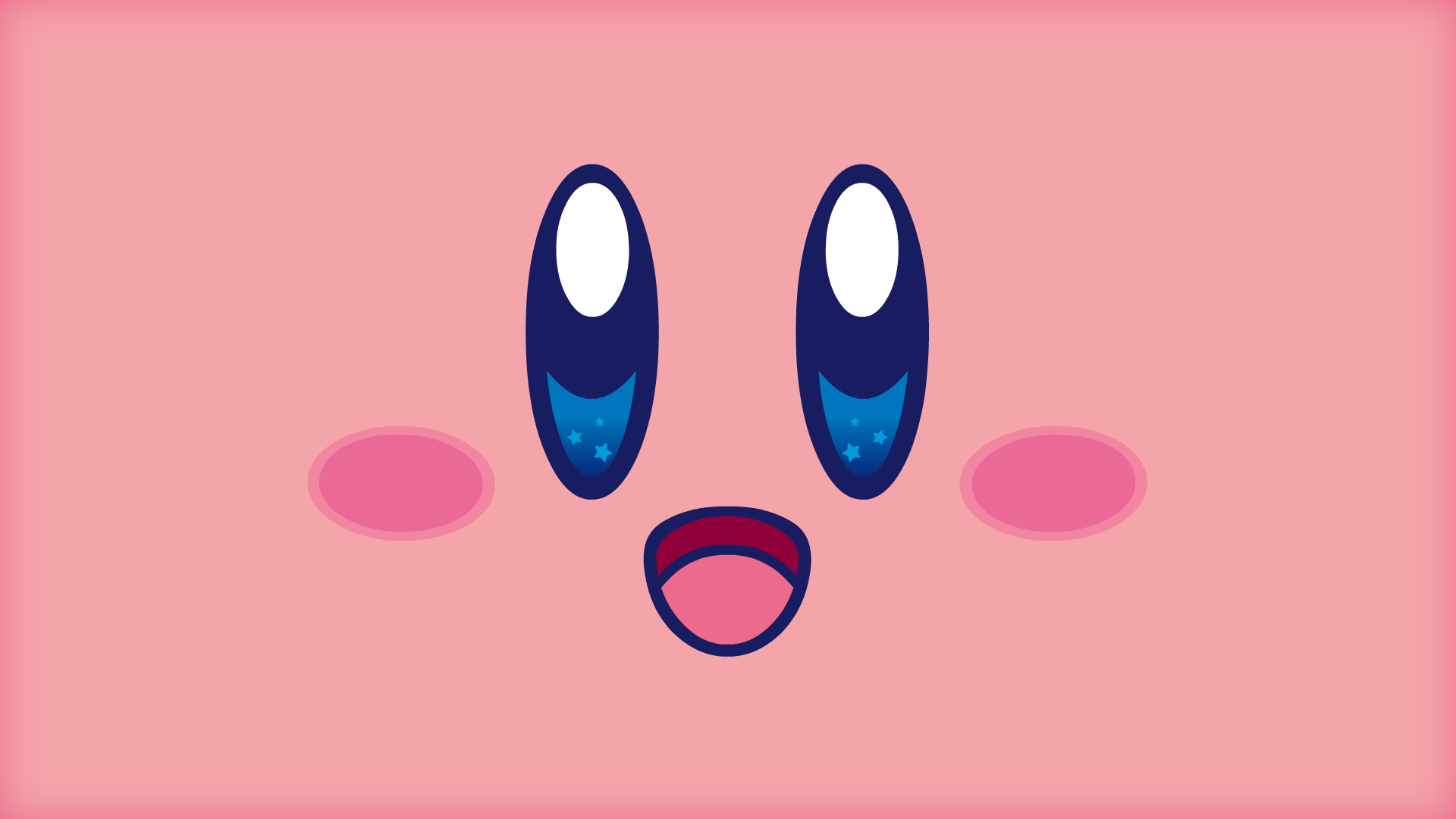 Diamond
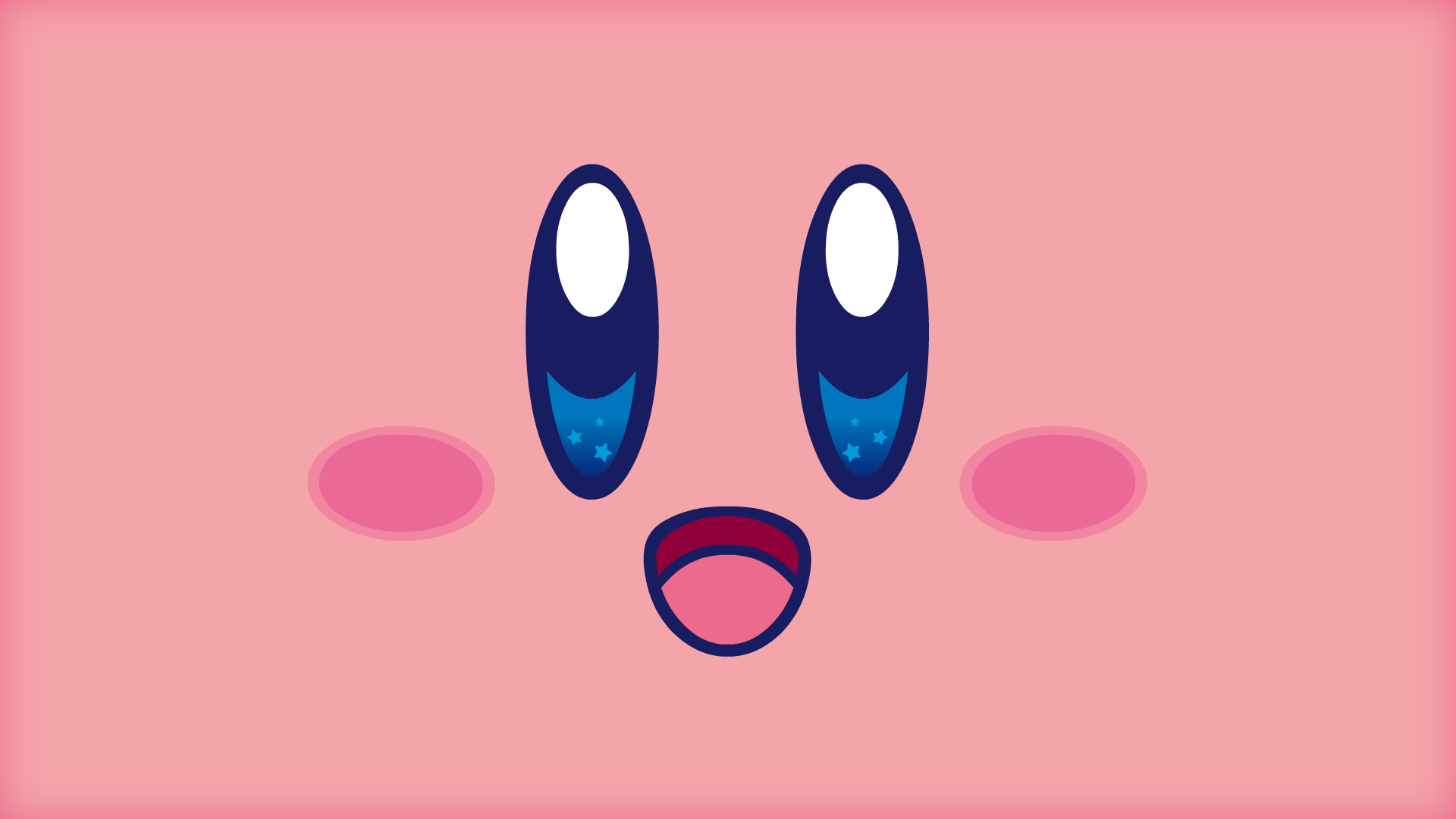 Star
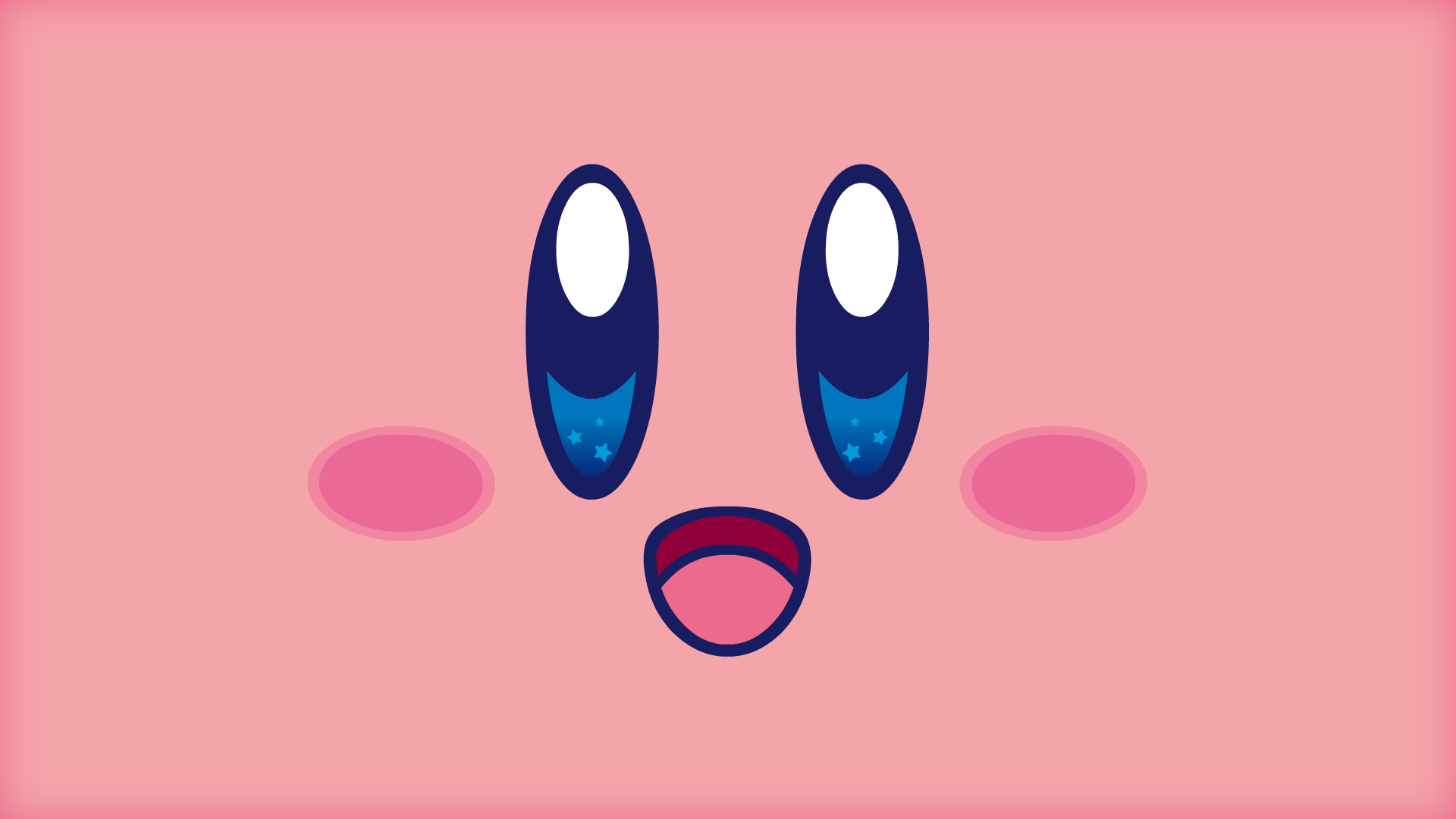 Triangle
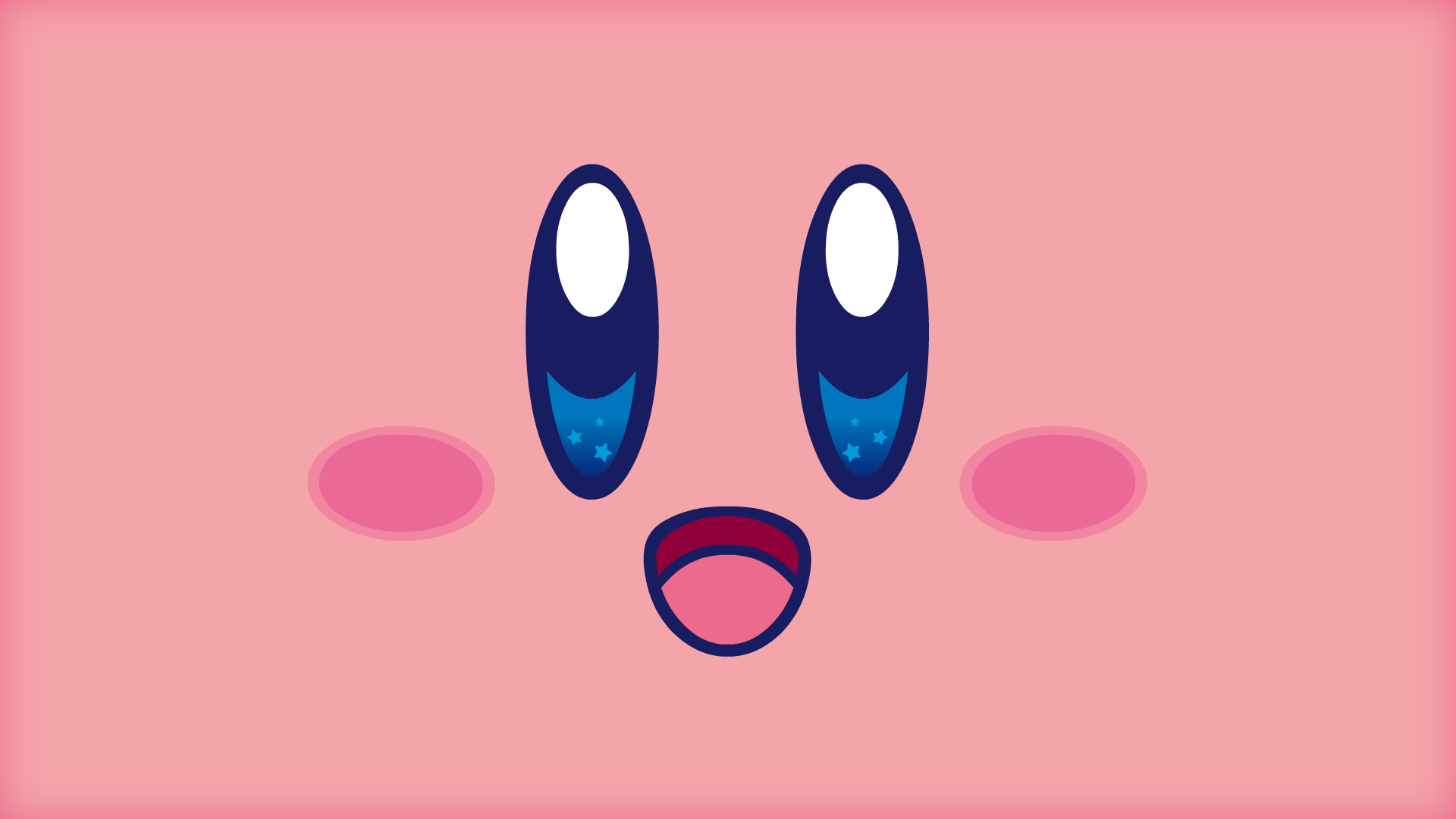 Circle
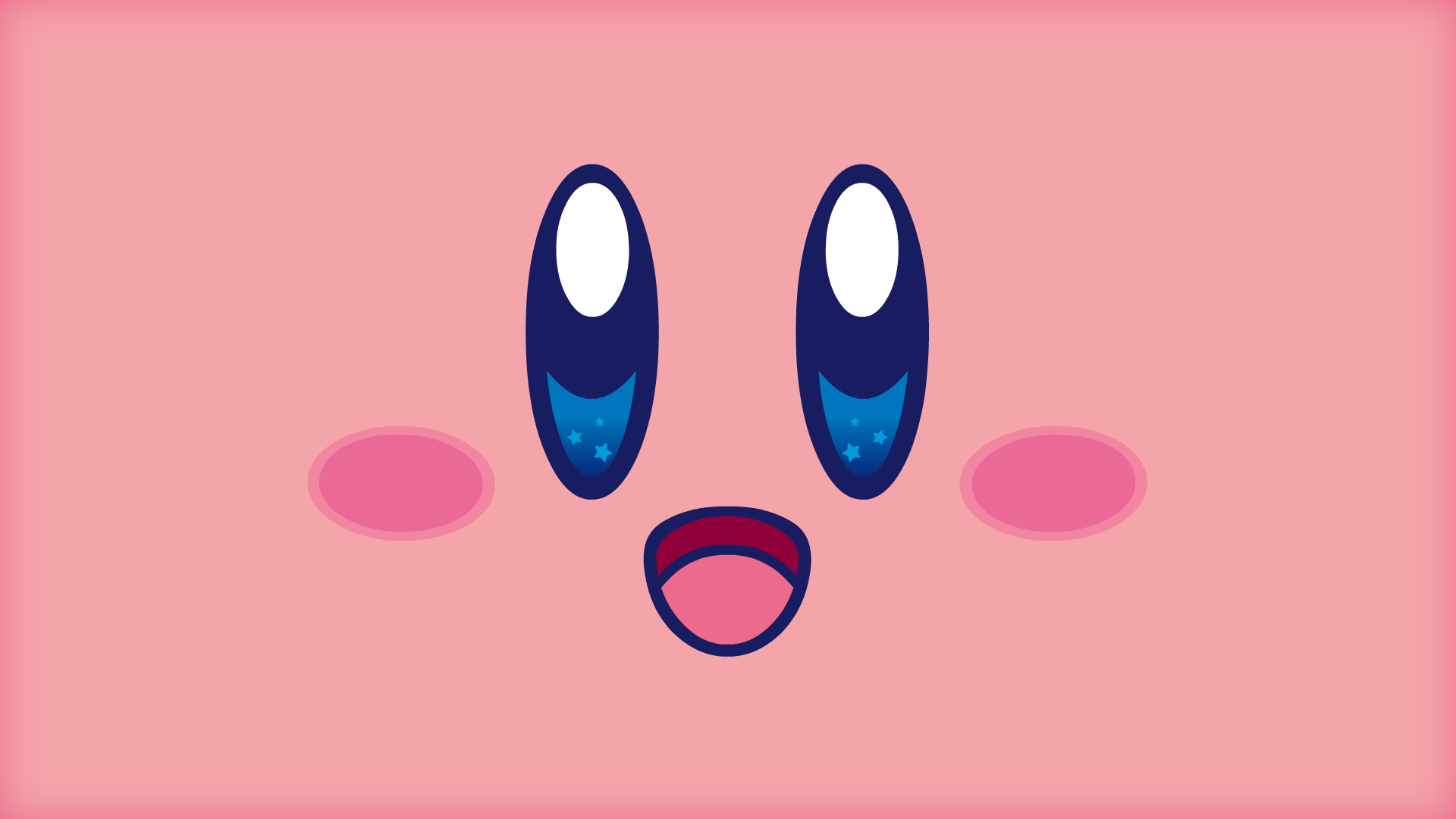 Heart
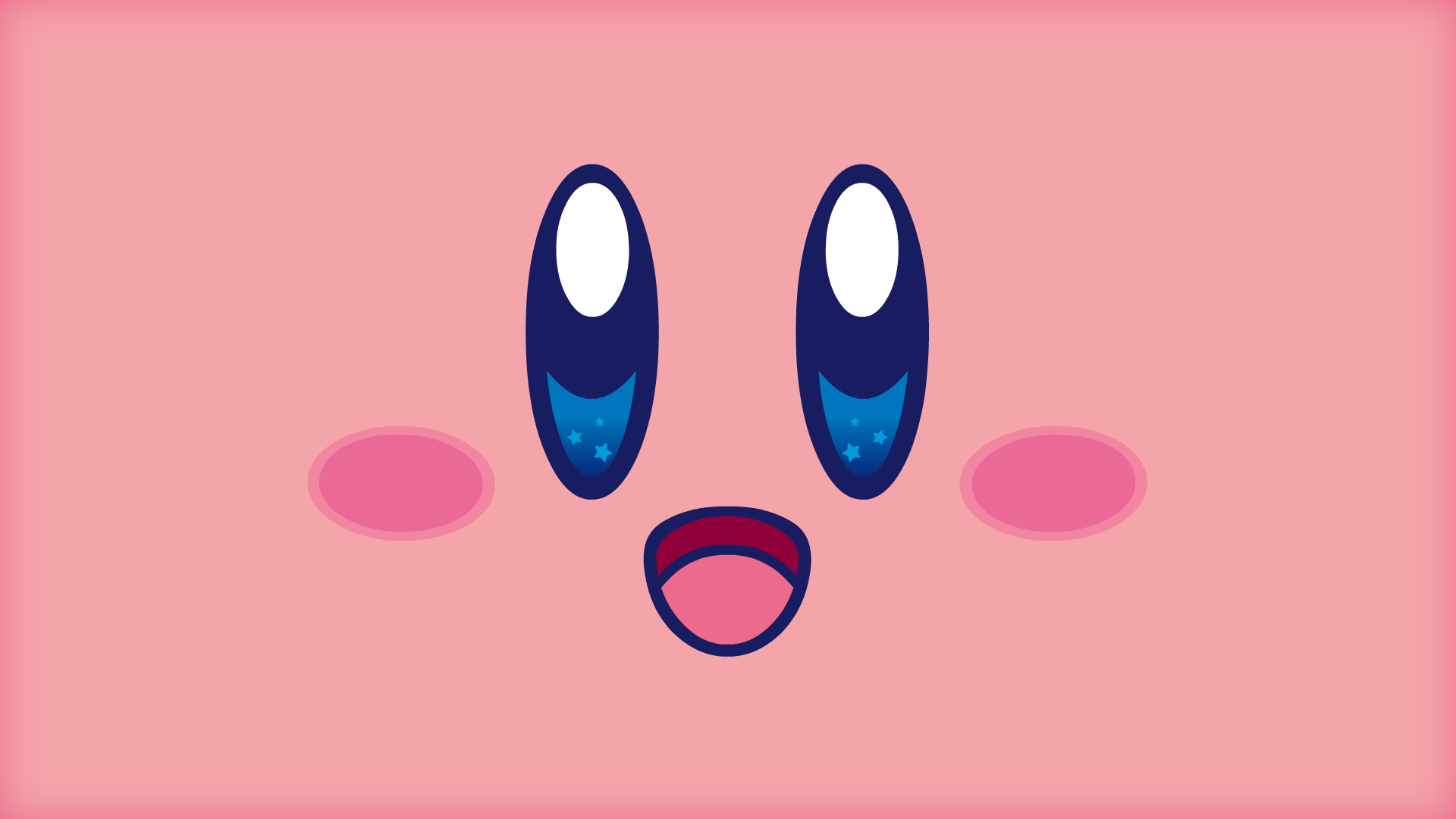 Rectangle
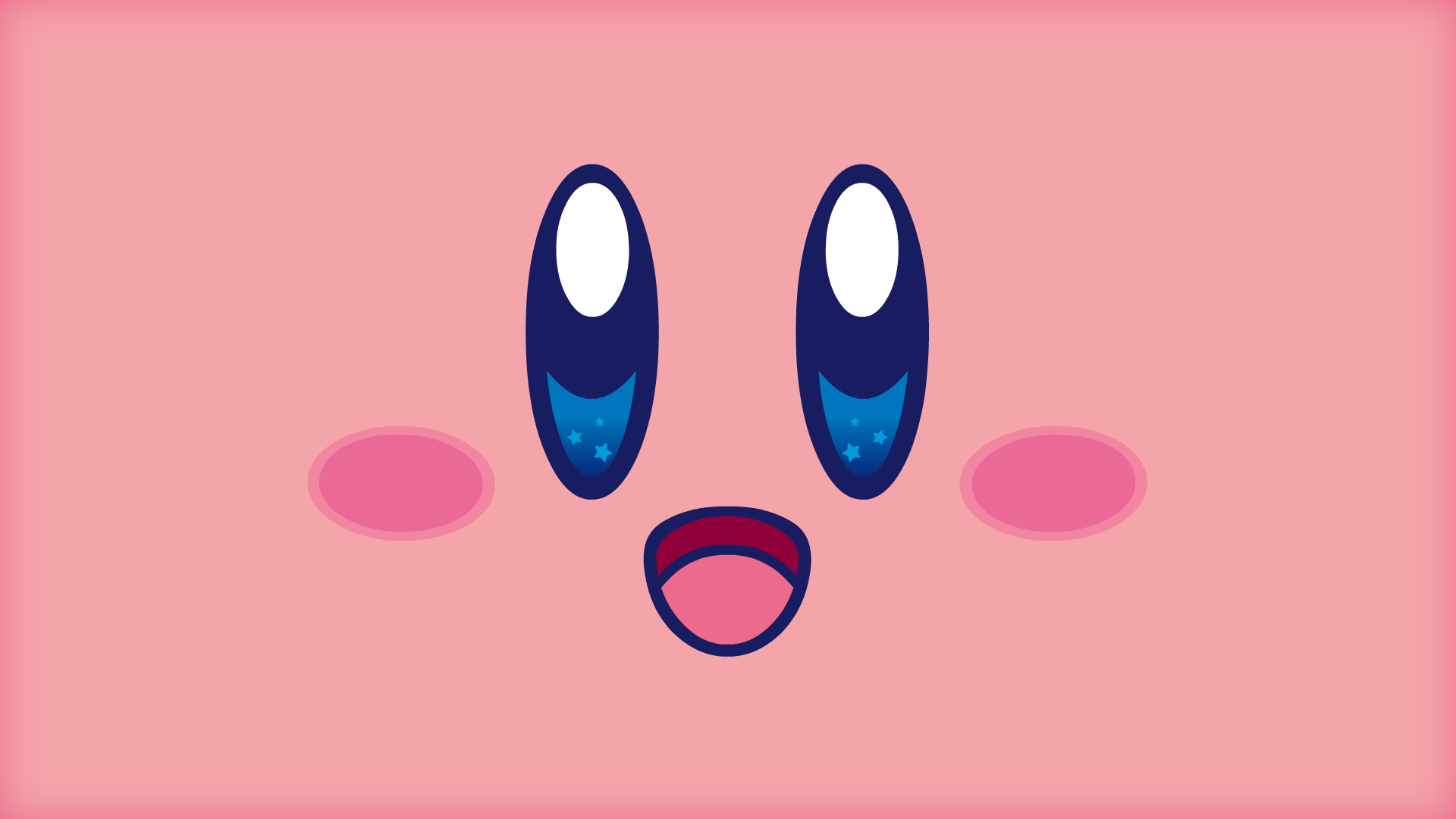 Oval